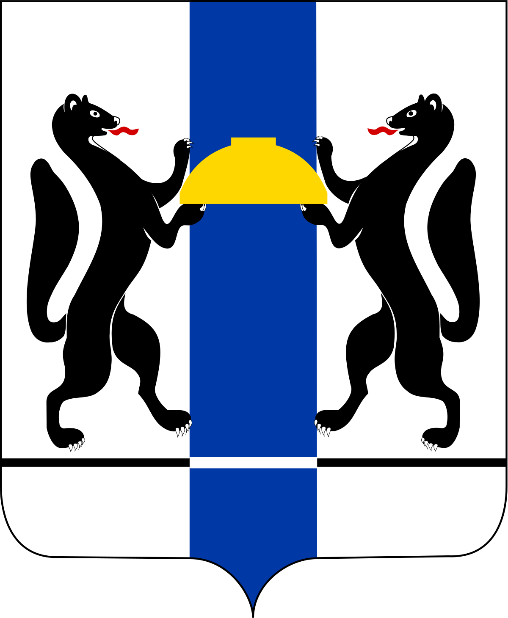 Конкурсный отбор проектов развития территорий муниципальных образований Новосибирской области, основанных на местных инициативах 
2019 год
Итоги реализации практики за 2018 год
Всего поступило
130 заявок от 28 районов
Не принято
Принято
8 заявок
122 заявки
Прошли конкурсный отбор
Не прошли минимальный балльный предел
5 заявок
117 заявок
Частично реализовано
Отказ от реализации проекта
Реализовано
18 заявок
2 заявки
97 заявок
2
Зональные семинары
Участники
Цели
Информирование всех заинтересованных лиц об основных принципах развития инициативного бюджетирования
Главы муниципальных образований
Представители администраций МО
Разъяснение положений постановления Правительства Новосибирской области от 06.06.2017 №201-п «О реализации на территории Новосибирской области проектов развития территорий муниципальных образований Новосибирской области, основанных на местных инициативах»
Депутаты представительного органа МО
Представители  территориальных финансовых органов районов области
Освещение результатов двух предыдущих конкурсных отборов проектов развития территорий муниципальных образований
Старосты
Члены инициативных групп
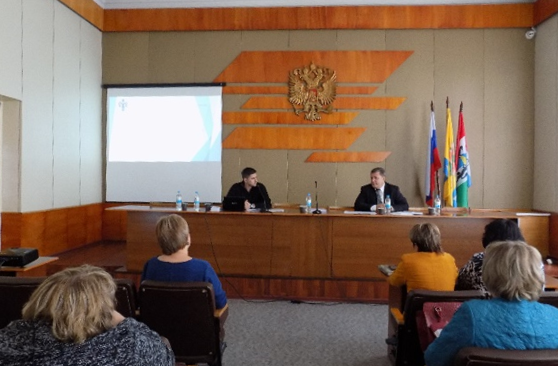 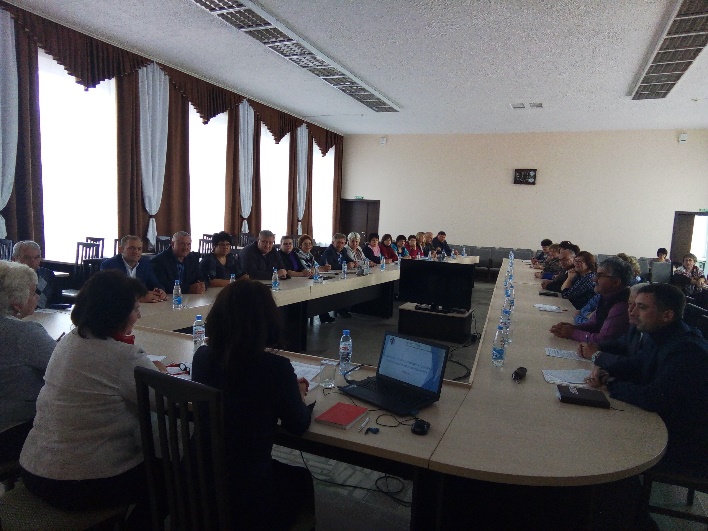 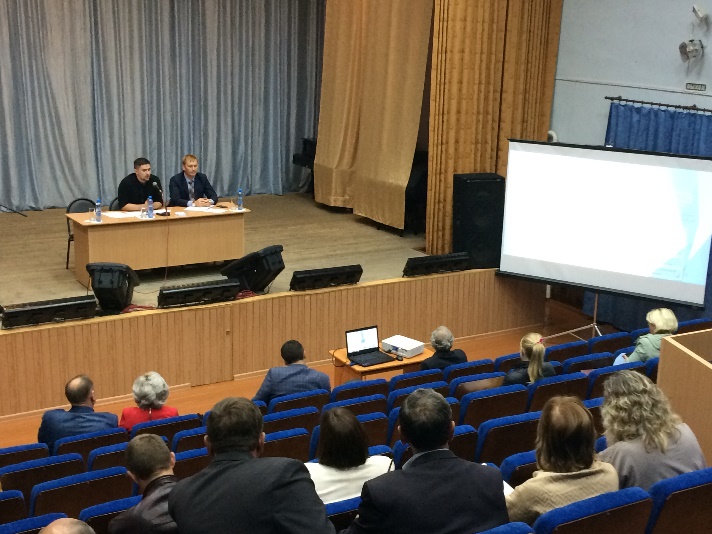 3
Финансовое обеспечение проектов
Источники финансирования
Обязательные
Необязательные
100 %
Средства организаций и других внебюджетных источников
Субсидии из ОБ – не более        
1 500 000 рублей;
Средства МБ – не менее 20 % от запрашиваемой субсидии
20 %
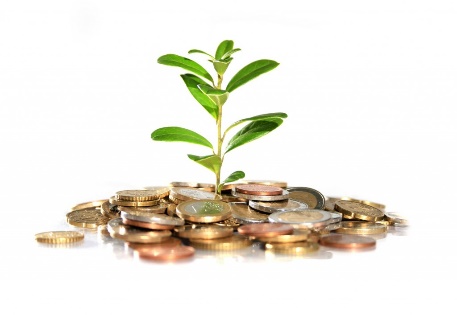 Собственные средства жителей поселения – не менее 10 %     от запрашиваемой субсидии
10 %
4
Заявки, поступившие на конкурсный отбор проектов 2019 года
Купинский район               15

Краснозерский район        13

Ордынский район              13

Карасукский район            12  
 
Маслянинский район        12

Черепановский район       10

Баганский район               9    

Барабинский район           9
  
Здвинский район               9

Куйбышевский район        9
Сузунский район                9

Татарский район                 9

Чановский район                9              

Коченевский район            7

Мошковский район            7

Новосибирский район       7

Тогучинский район            7

Усть-Таркский район         5

Чулымский район              5

Венгеровский район          4
Искитимский район         4

Колыванский район         4

Кыштовский район          4

Каргатский район            3

Кочковский район            3

Убинский район               3  

Болотнинский район       2

Доволенский район         2

Чистоозерный район       2
5
Участники конкурсного отбора проектов 2019 года
Поступило
Принято
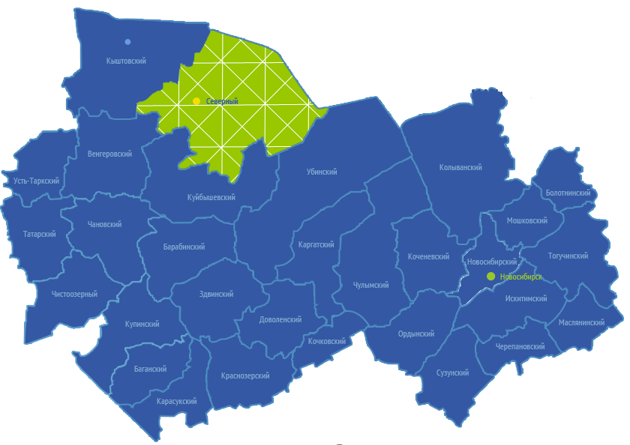 207 заявок
207 заявок
29 районов
6
Минимальный балльный предел
Проекты с наибольшим количеством баллов
Расчет минимального балльного предела
РМБП= ((1 место в рейтинге + 2 место + 3 место)/3)*0,2
Рабочий поселок Маслянино Маслянинского района – 69,35 балла
РМБП= ((69,35+ 67,15 + 63,59)/3)*0,2= 13,34 балла
Большереченский сельсовет Кыштовского района – 67,15 балла
Горносталевский сельсовет Здвинского района – 63,59 балла
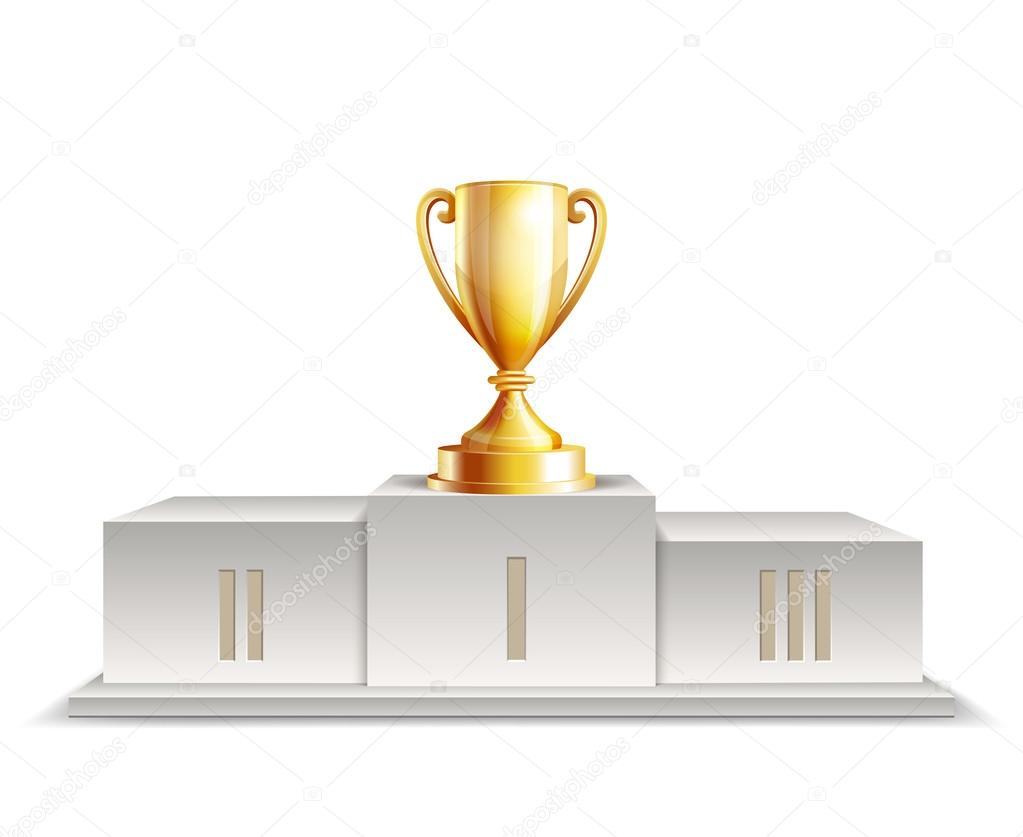 Проекты, не прошедшие минимальный балльный предел
Станционный сельсовет Новосибирского района
Серебрянский сельсовет Чулымского района
7
Типология проектов в 2019 году
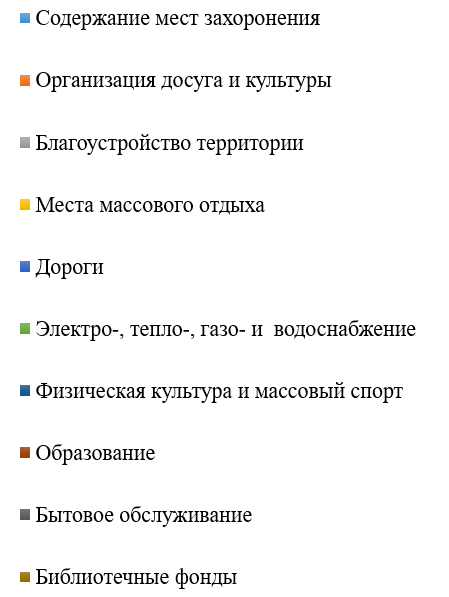 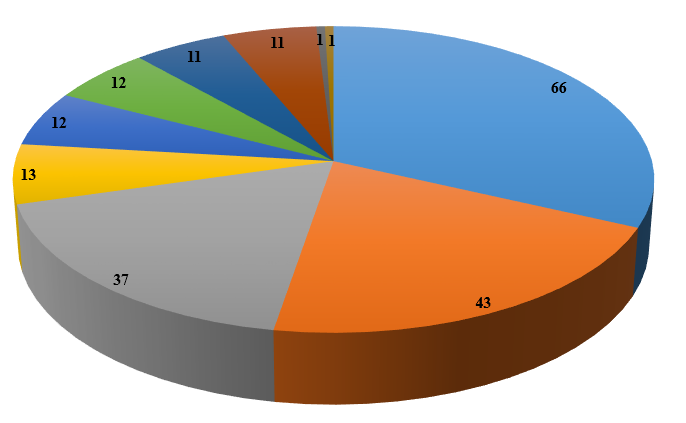 8
Прогнозируемые объемы финансирования проектов 2019 года
9
Определение приоритетности равных проектов
Критерии приоритетности
Преимущество имеет проект участника, ранее не принимавшего участие в конкурсных отборах;

Мероприятия проекта полностью или частично соответствуют мероприятиям, включенным в Программу наказов избирателей депутатам Заксобрания НСО;

Преимущество имеет проект участника, ранее не получавшего финансирование на реализацию проекта;

Проект участника конкурсного отбора зарегистрирован ранее.
10
Первое место – р.п. Маслянино Маслянинского района НСО
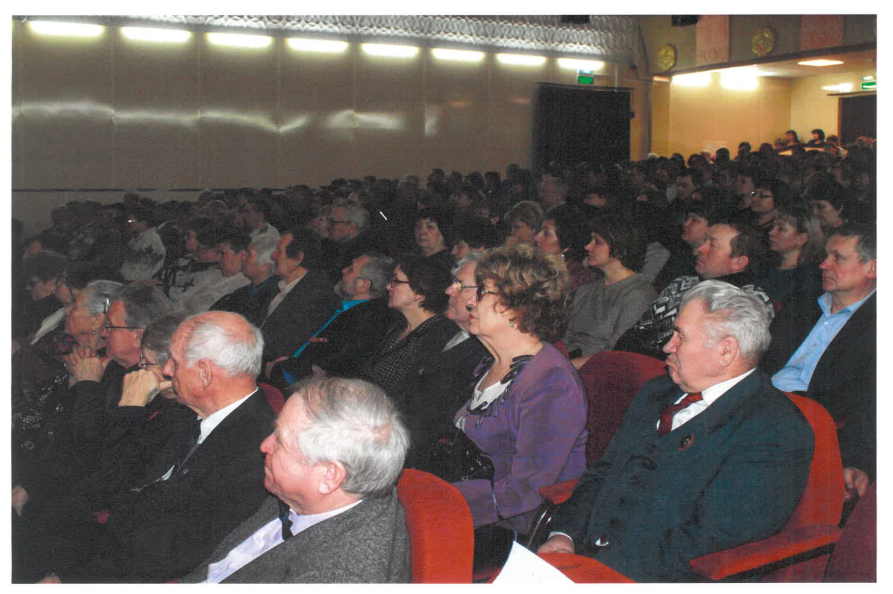 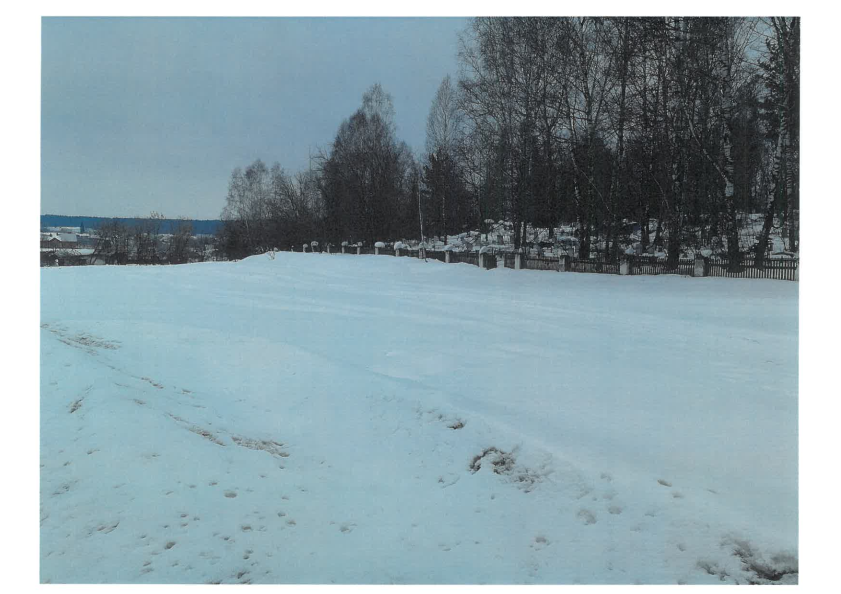 11
Второе место – Большереченский сельсовет Кыштовского района НСО
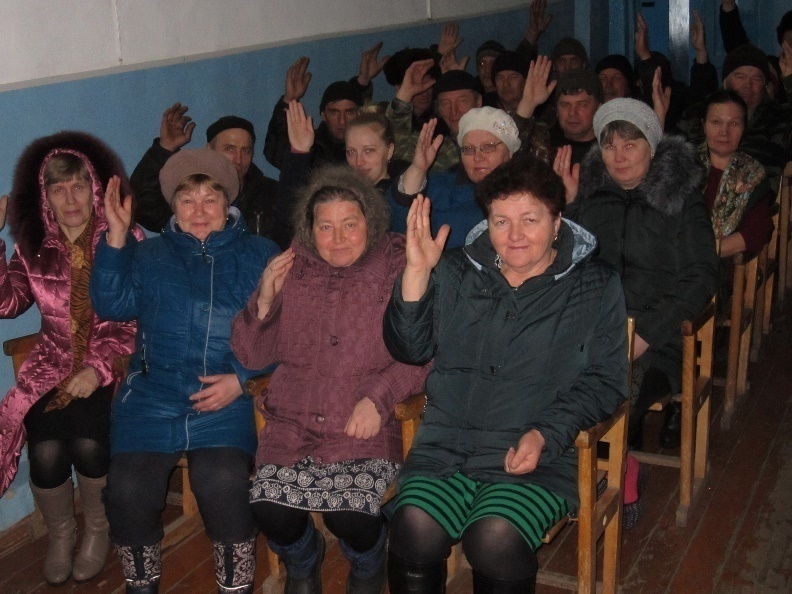 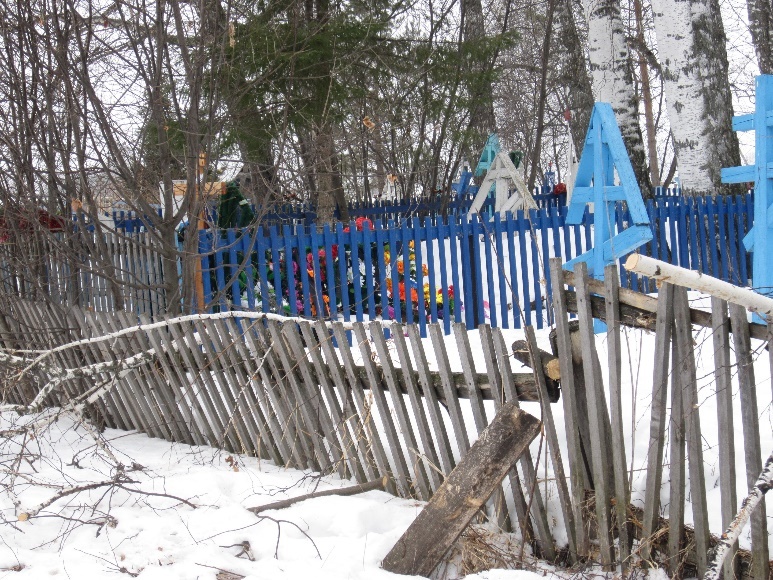 12
Третье место – Горносталевский сельсовет Здвинского района НСО
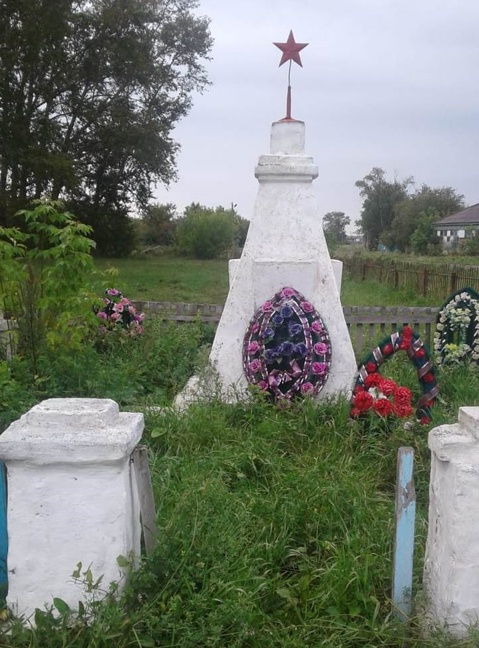 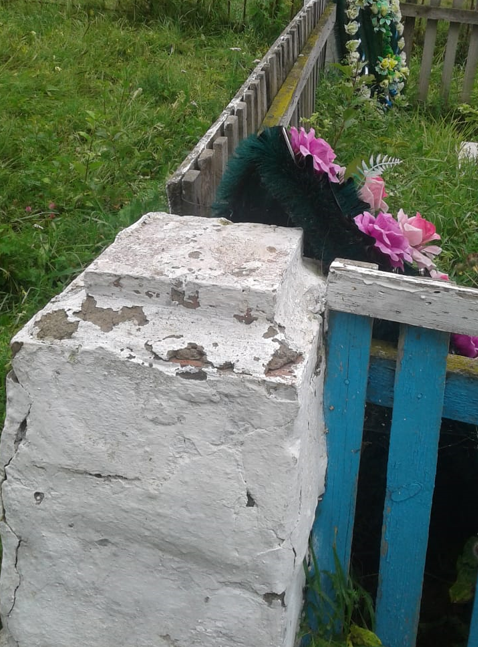 13
Проект г. Куйбышева Куйбышевского района НСО
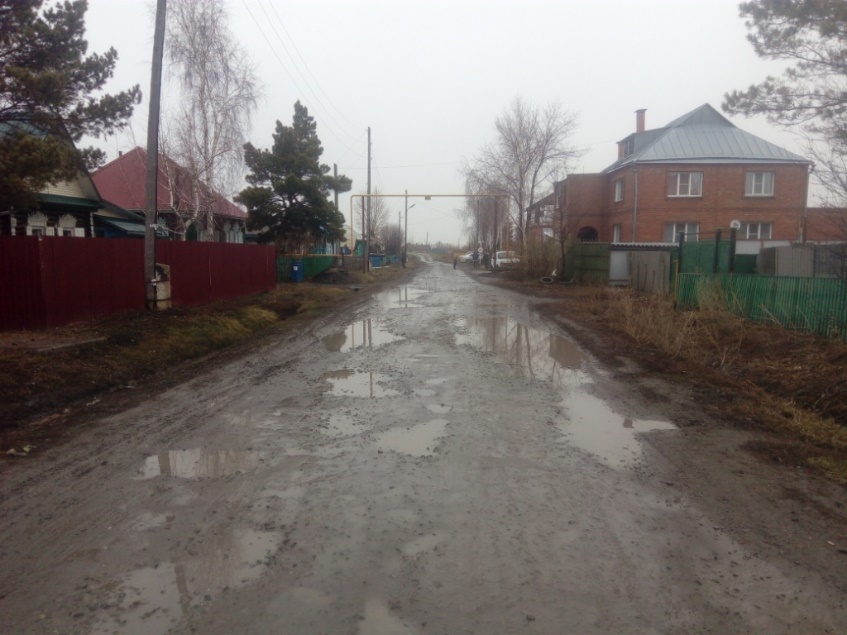 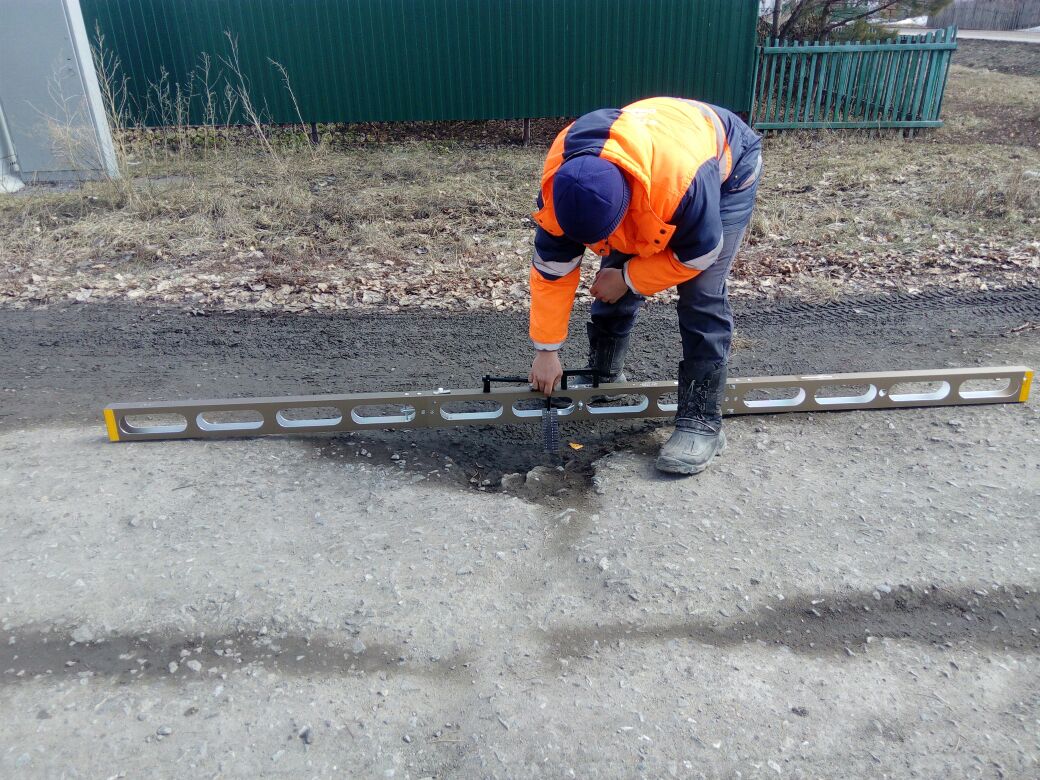 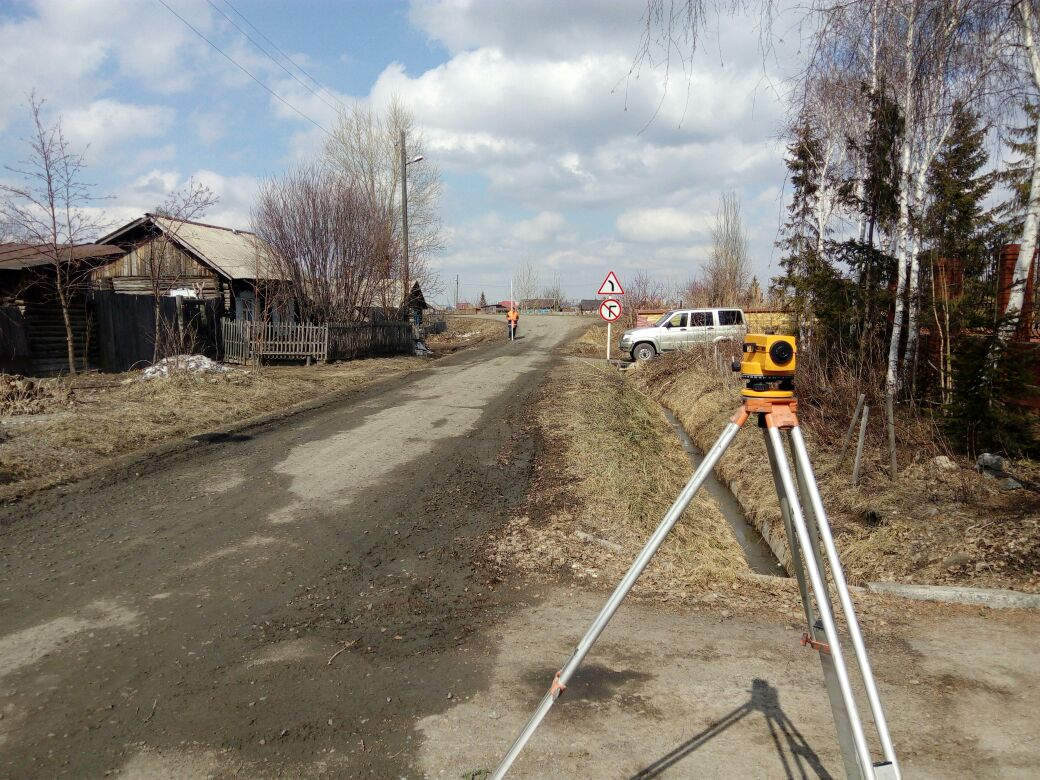 14
Проект Евсинского сельсовета Искитимского района НСО
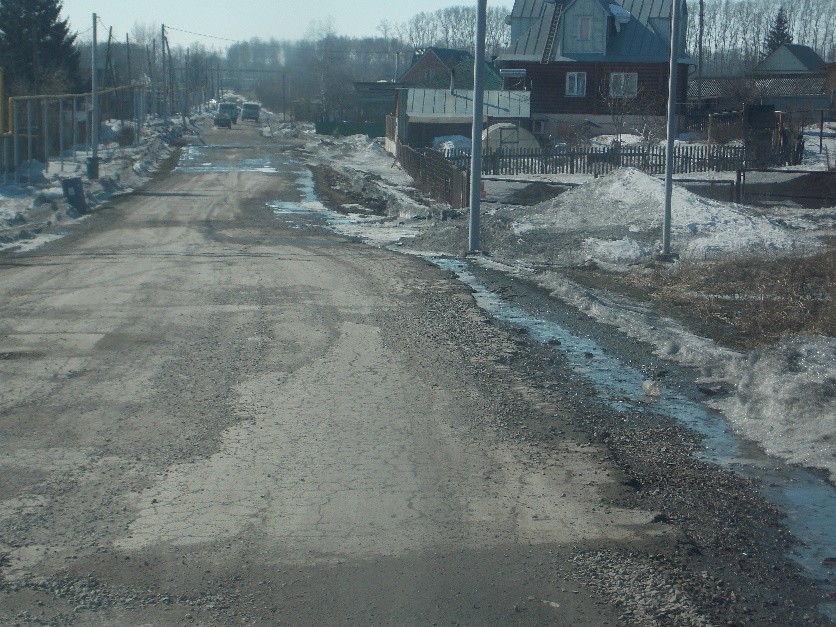 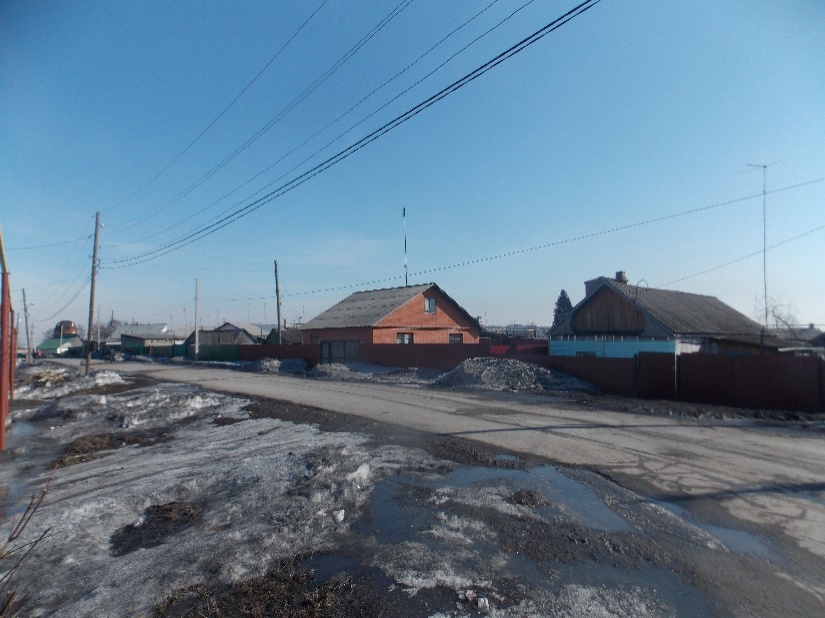 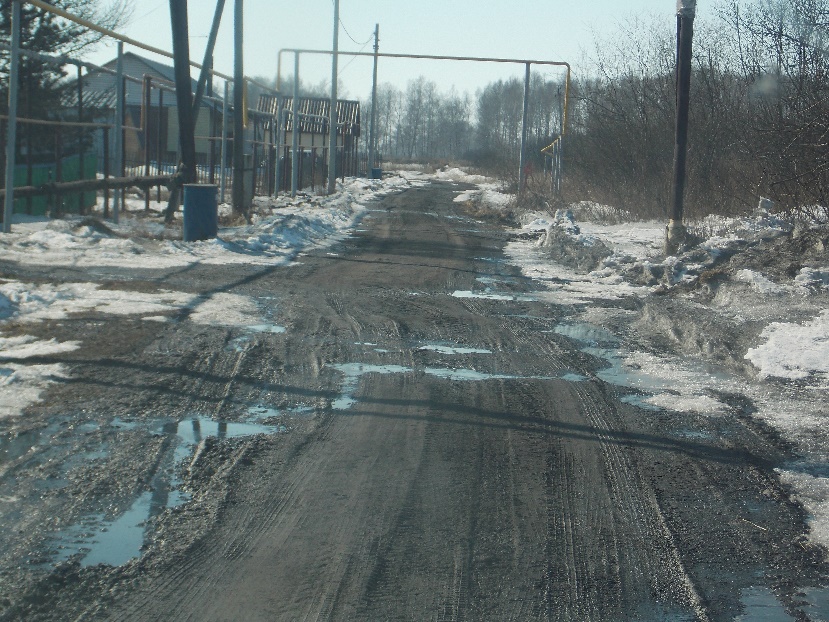 15
Сравнительный анализ 2017 – 2019 гг.
Источники финансирования проектов, тыс. руб.
+59%
16
Информационный ресурс
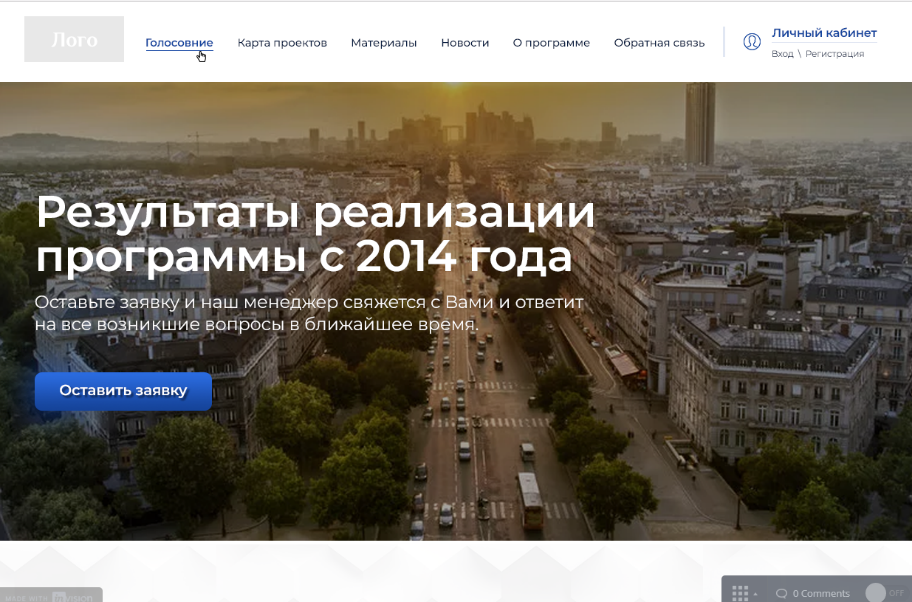 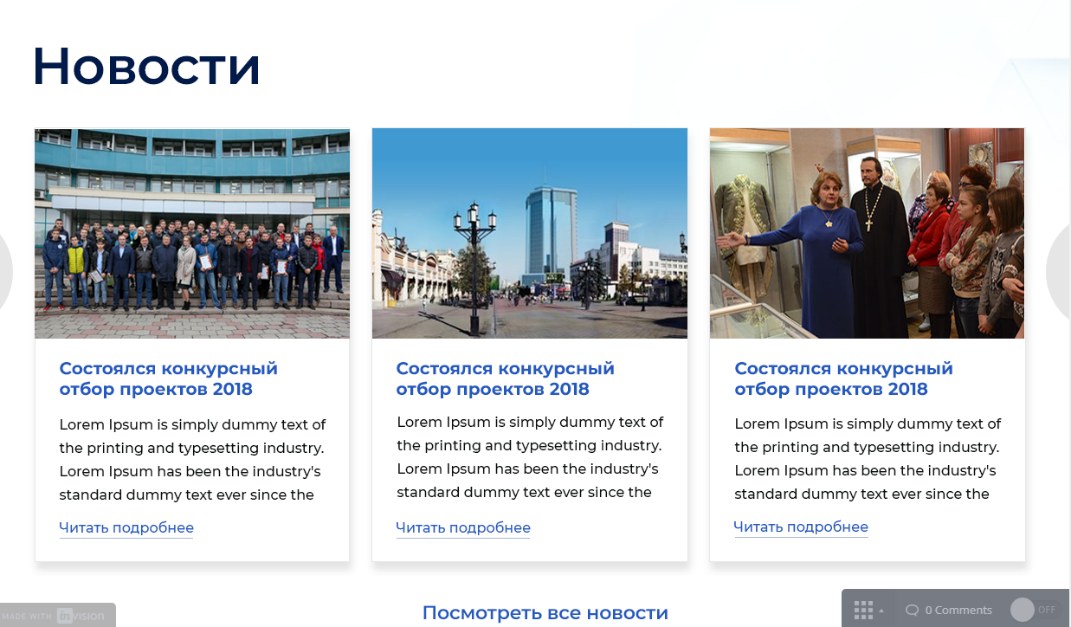 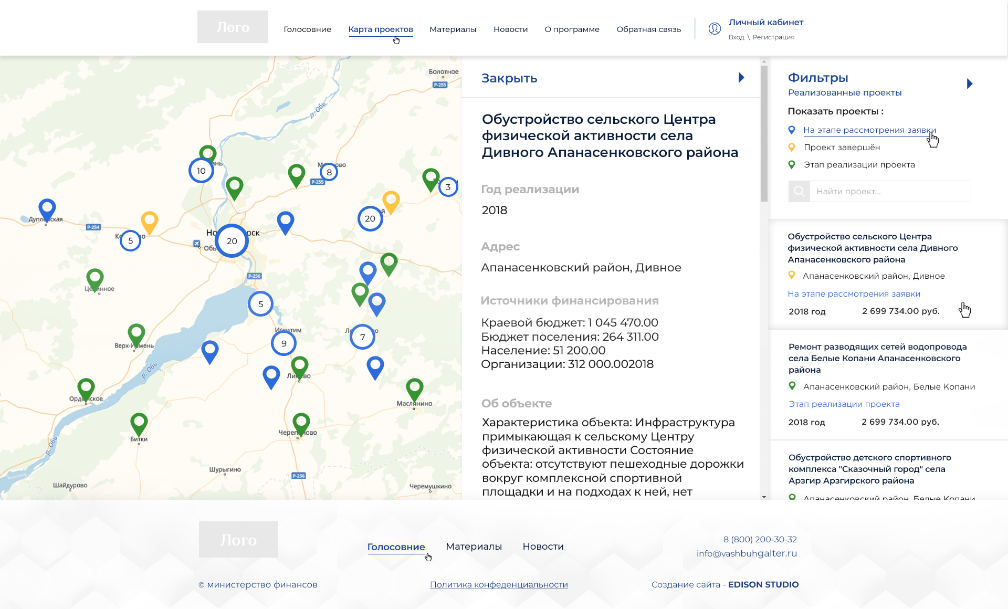 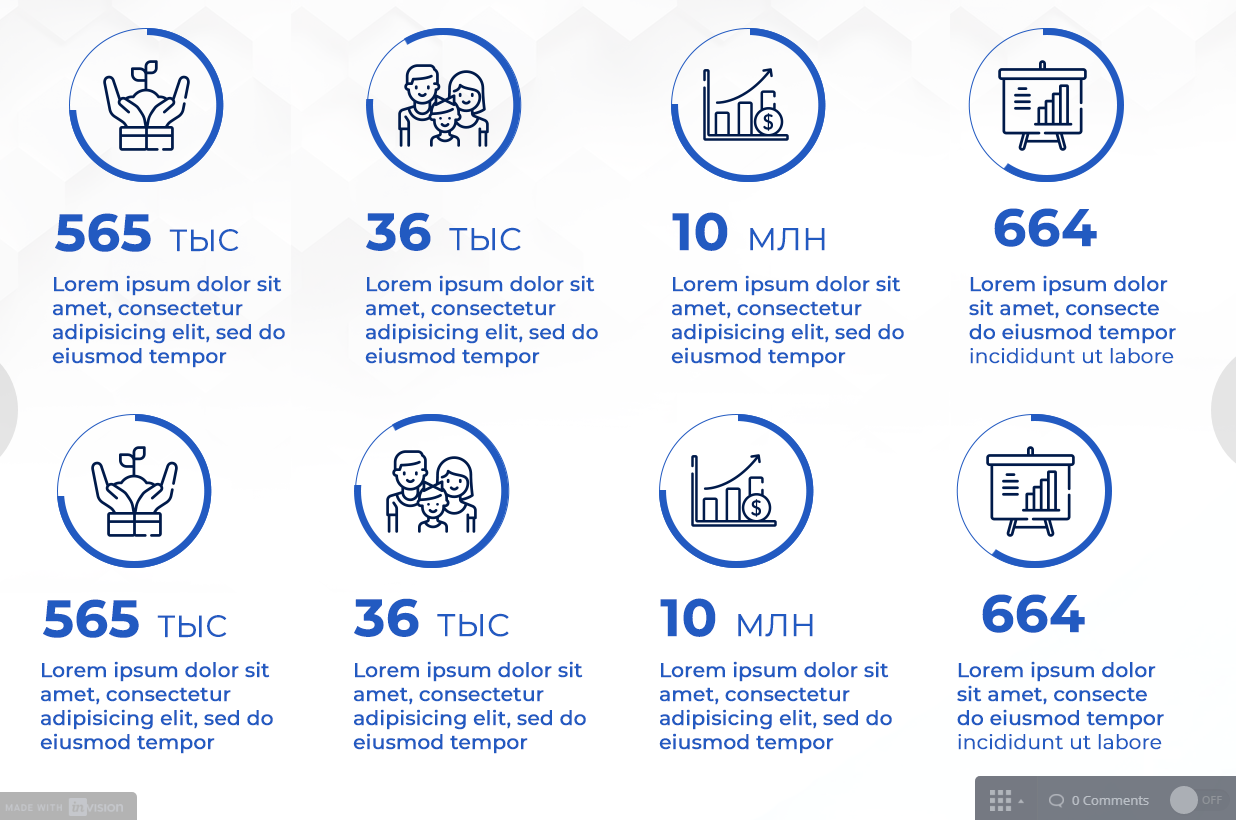 17
Спасибо за внимание!